Speaking  about  seasons and  the  weather(Enjoy  English)4 классШафина М.П.
winterspringsummerautumn
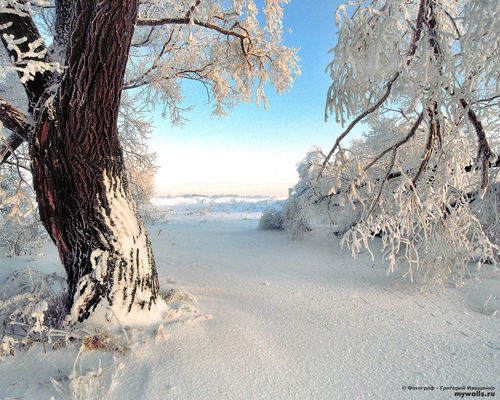 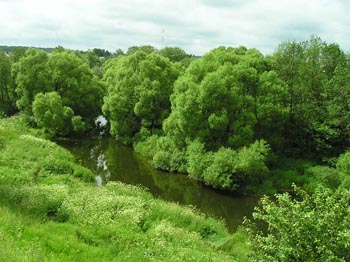 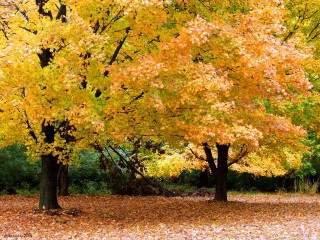 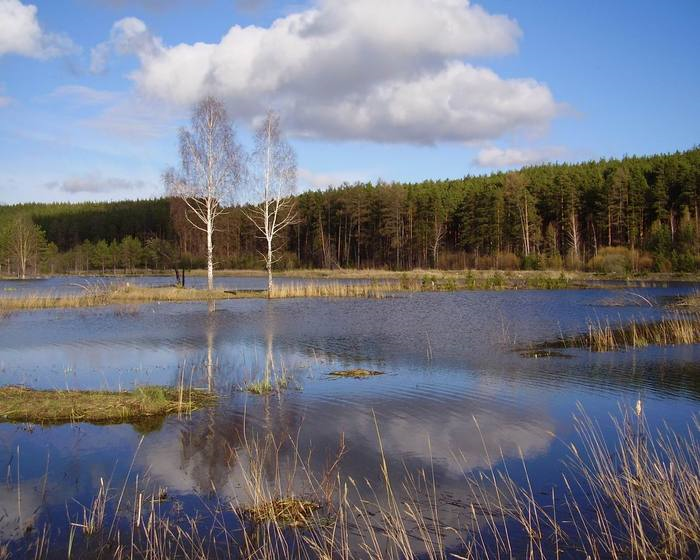 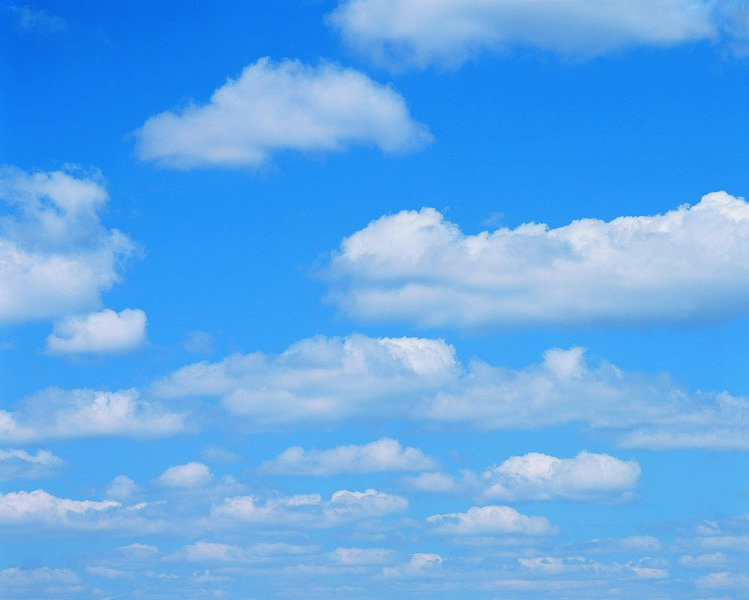 What is your favourite season?__________________________I   like ...
Say why you like / don’t likesummer ( winter / spring / autumn ).
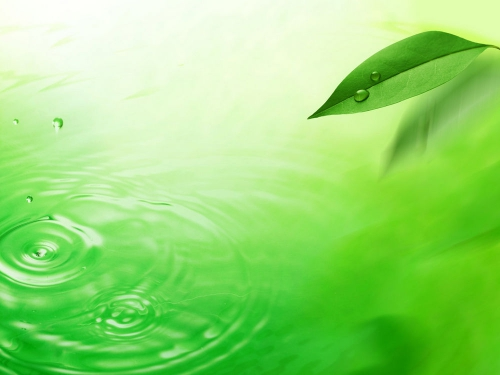 warmcold  and  snowyhotgreensunny  and  finerainy  and  cloudynicesnowy
It’s
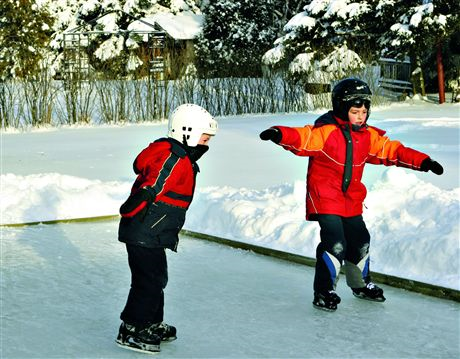 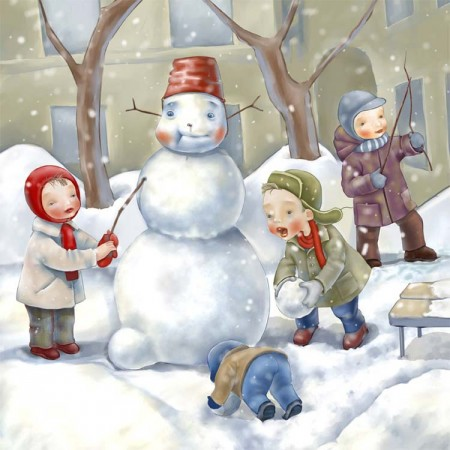 ski
toboggan
play snowballs
make  a  snowman
skate
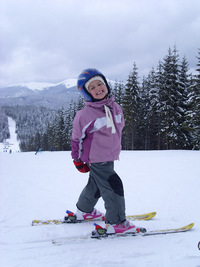 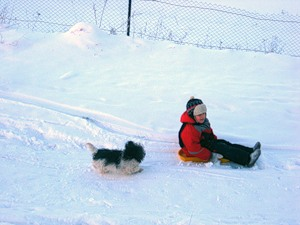 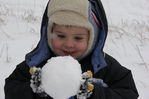 play  footballdiverunride  a  bikeswim
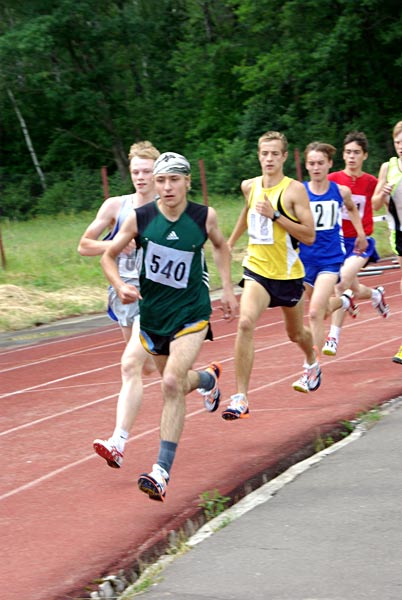 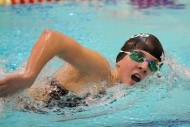 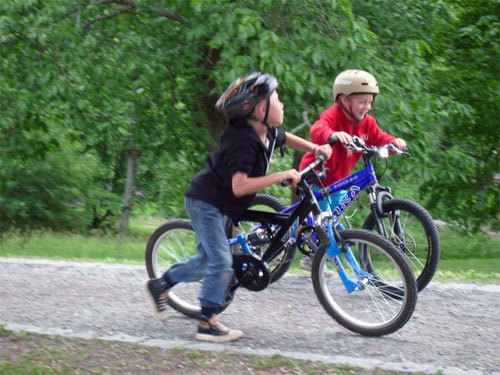 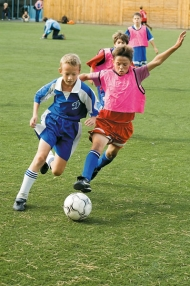 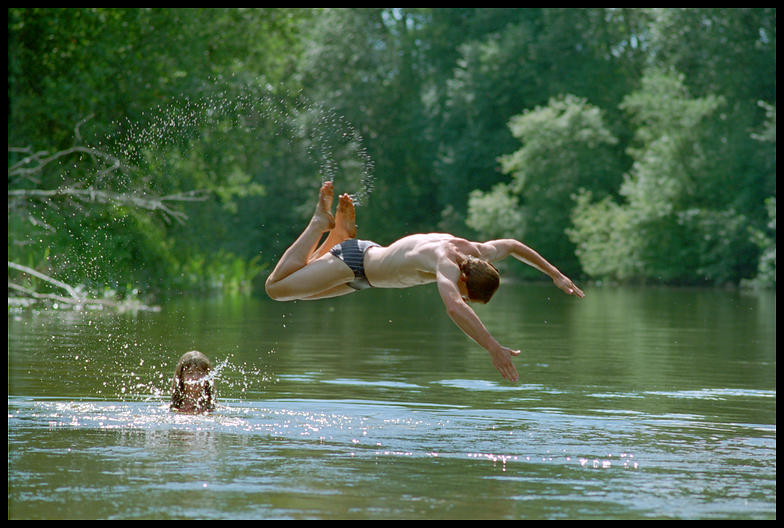 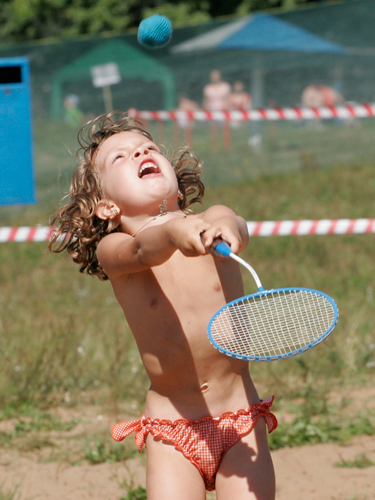 play basketballplay  volleyball  play table tennisplay badmintonplay hockey
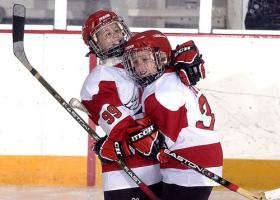 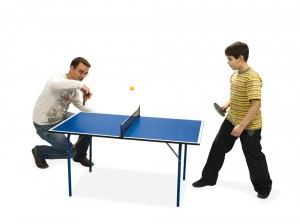 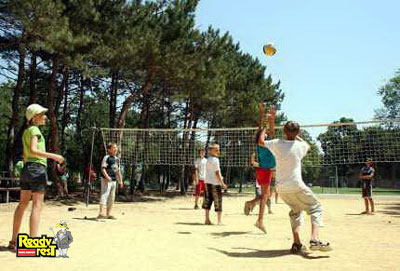 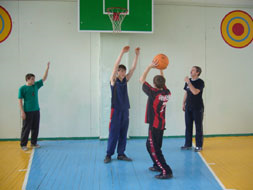 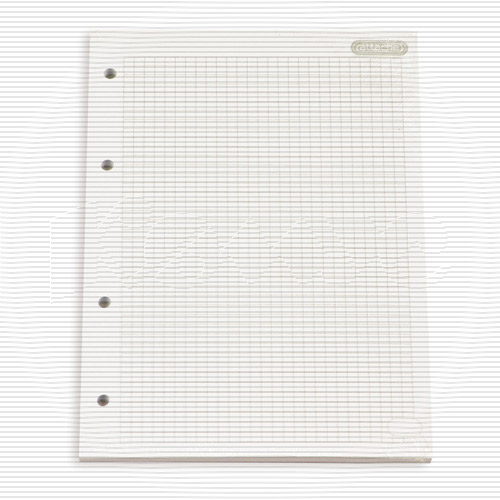 What can you do in winter?What can you do in summer?What can you do any time?
In summer I can …In autumn I can …In winter   I can …In spring   I can …read bookswalk in the parkplay with my friendsski and skatedive and swimdraw pictures
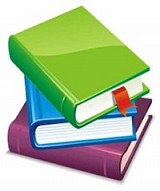 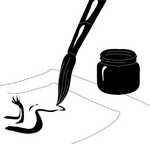 Translate into English.жаркое лето ……………………..играть в футбол ………………..холодная весна…………………ветреный день …………………нырять …………………………...снежная зима …………………..кататься на санях ……………..теплая осень …………………...солнечный………………………в любое время …………………